Sums and Differences to 10
Grade 1 | Module 1 | Topic A | Lesson 3
Terminology
Addition sign: +
Objective
See and describe numbers of objects using 1 more within 5-groups configurations.
[Speaker Notes: TEKS 1.2A: Recognize instantly the quantity of structured arrangements;
TEKS 1.3B: Use objects and pictorial models to solve word problems involving joining, separating, and comparing sets within 20 and unknowns as any one of the terms in the problem such as 2 + 4 = [ ]; 3 + [ ] = 7; and 5 = [ ] – 3; 
TEKS 1.3D: Apply basic fact strategies to add and subtract within 20, including making 10 and decomposing a number leading to a 10; 
TEKS 1.5D: Represent word problems involving addition and subtraction of whole numbers up to 20 using concrete and pictorial models and number sentences.]
Fluency
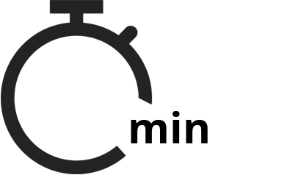 12
[Speaker Notes: Note: Total time of 12 minutes allotted for all Fluency activities.]
Fluency: Happy Counting by Ones Within 10
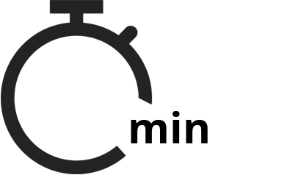 4
[Speaker Notes: Fluency Note: Select a fluency practice and use the aligned slide. Hide the other fluency slides not being used.]
Fluency: 5-Group Flash
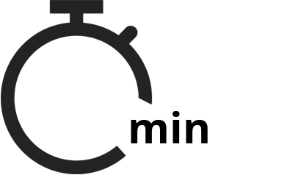 3
Fluency: Number Bond Dash: 5
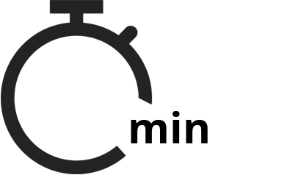 5
Application Problem
Alex had 9 marbles in his hand. He hid his hands behind his back and put some in one hand and some in the other. How many marbles might be in each hand? Use pictures or numbers to draw a number bond to show your idea.
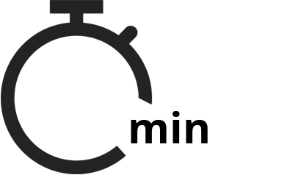 7
Read-Draw-Write for Application Problem
Alex had 9 marbles in his hand. He hid his hands behind his back and put some in one hand and some in the other. How many marbles might be in each hand? Use pictures or numbers to draw a number bond to show your idea.
[Speaker Notes: Note: Keep this slide hidden and use Read—Draw—Write template as a scaffold during Application Problem if needed.]
Concept Development
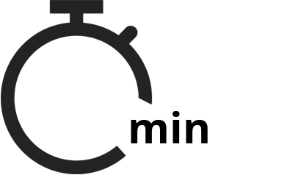 35
[Speaker Notes: Note: Total time of 35 minutes for Concept Development includes 10 minutes allotted for the Problem Set.]
Concept Development
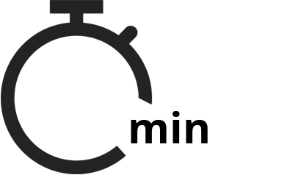 25
[Speaker Notes: Note: 25 minutes for this portion of the Concept Development.]
Problem Set
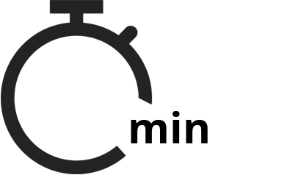 10
Student Debrief
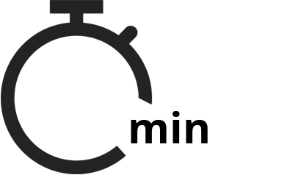 6
[Speaker Notes: Note: Total time of 6 minutes for Student Debrief includes 3 minutes allotted for the Exit Ticket.]
Student Debrief
What is the same and different about Problem 4 and Problem 8? 
Look at Problems 8, 7, 6, and 5. What do you notice about how these are changing? 
If we had to find 2 more, how would today’s lesson help us? 
What did you notice about the number sentences in Problems 5 and 6? 
Using what you learned today, what is 1 more than 13? How do you know? 
Turn and talk to your partner about what we did today. What were we learning about, understanding, and getting good at?
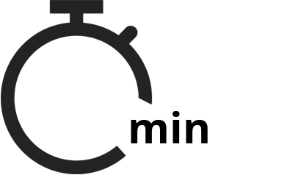 3
[Speaker Notes: Note: Any combination of the questions may be used to lead the discussion.]
Exit Ticket
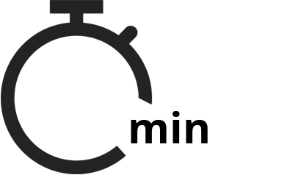 3
Acknowledgement and Copyright
Acknowledgment
Thank you to all the Texas educators and stakeholders who supported the review process and provided feedback. These materials are the result of the work of numerous individuals, and we are deeply grateful for their contributions.

Notice
These learning resources have been built for Texas students, aligned to the Texas Essential Knowledge and Skills, and are made available pursuant to Chapter 31, Subchapter B-1 of the Texas Education Code.

Copyright ©2024 Texas Education Agency. This work based on or adapted from materials contained in Great Minds’ Eureka Math® K-5 PDF files. 

These materials are made available by the Texas Education Agency under an open license. For information about the license and your rights to use the materials, visit: https://tea.texas.gov/K-5Math.
Back Cover
BLMATH_G1_M1_L03_DCS_ENG